Муниципальное бюджетное общеобразовательное учреждение
          Гашунская средняя общеобразовательная школа №4
Система работы на уроках математики по формированию функциональной грамотности
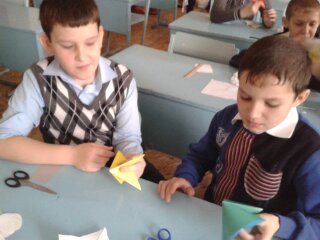 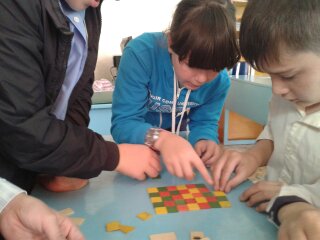 Учитель математики: Терещенко Вита Витальевна
Зимовниковский район
            п. Байков
              2024г
Ученик за 11 лет  обучения посещает почти 10 тысяч уроков, но…
Самый банальный вопрос —чему должны обучать в школе? Самый очевидный ответ —знаниям. Ученик должен выучить и понять определенный набор правил языка, исторических фактов, физических законов, математических формул и так далее. 
Разве нет? 
Вроде бы все логично. 

Но большинство экспертов считает, что куда важнее умение решать реальные жизненные проблемы и самостоятельно работать с информацией. Ученые-педагоги в своем кругу называют это «базовыми компетенциями», «функциональной грамотностью», «творческими когнитивными задачами».
Функциональная грамотность

«Умение человека грамотно, квалифицированно функционировать во всех сферах человеческой деятельности: работе, государстве, семье, здоровье, праве, политике, культуре».
Функциональная грамотность на уроках математики:
     - Математическая грамотность
                 -Читательская грамотность
                           -Естественнонаучная грамотность
                                   - Финансовая грамотность
                                          -  Глобальные компетенции
                                                 - Креативное мышление
Компоненты функциональной грамотности
знания сведений, правил, принципов; усвоение общих понятий и умений, составляющих познавательную основу решения стандартных задач в различных сферах жизнедеятельности; 
умения адаптироваться к изменяющемуся миру; решать конфликты, работать с информацией; вести деловую переписку; применять правила личной безопасности в жизни; 
готовность ориентироваться в ценностях и нормах современного мира; принимать особенности жизни для удовлетворения своих жизненных запросов; повышать уровень образования на основе осознанного выбора. 

Основные признаки функционально грамотной личности: это человек самостоятельный, познающий и умеющий жить среди людей, обладающий определёнными качествами, ключевыми компетенциями.
Математическая грамотность – это способность обучающихся проводить математические рассуждения и формулировать, применять, интерпретировать математику для решения проблем в разнообразных контекстах реального мира.
Она включает использование математических понятий, процедур, фактов и инструментов, чтобы описать, объяснить и предсказать явления.
Она помогает людям понять роль математики в мире, высказывать хорошо обоснованные суждения и принимать решения, которые необходимы конструктивному, активному и размышляющему гражданину.
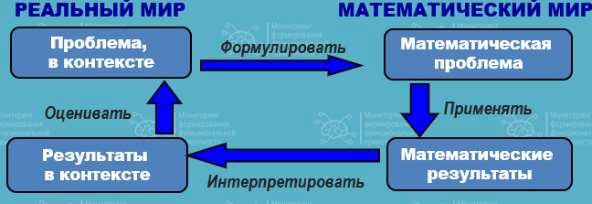 !
Особое внимание к оценке математических рассуждений.
Развитие математической грамотности
Актуальность проблемы формирования математической грамотности заключается в том, что российские школьники обладают значительным объемом знаний, но не умеют грамотно пользоваться этими знаниями. 
Подтверждает это анализ  результатов
 Международных исследований, 
 ВПР (Всероссийские проверочные работы),   
ГИА (Государственная итоговая аттестация в 9 и 11 классах), 
НИКО (Национальные исследования качества образования), 
Общероссийская оценка по модели PISA
«Математическое образование – это благо, на которое имеет право каждый, и государство должно это право обеспечить»
(Концепция математического образования)
Недостатки в овладении метапредметными умениями

• работать с нетрадиционным заданием, в частности, с задачей,
   отличной от текстовой;
• работать с информацией, представленной в различных формах 
   (текста, таблицы, диаграммы, схемы, рисунка, чертежа);
• отбирать информацию, если задача содержит избыточную 
   информацию; привлекать информацию, использовать личный 
   опыт;
• размышлять: использовать здравый смысл, перебор возможных
   вариантов, метод проб и ошибок;
• представлять в словесной форме обоснование решения.
Типы задач для формирования математических компетенций: 
Предметные задачи: в условии описывается предметная ситуация, для решения которой требуется установление и использование знаний конкретного учебного предмета, изучаемых на разных этапах и в разных его разделах; в ходе анализа условия необходимо «считать информацию», представленную в разных формах. 
Межпредметные задачи: в условии описана ситуация на языке одной из предметных областей с явным или неявным использованием языка другой предметной области. Для решения нужно применять знания из соответствующих областей.
Практико-ориентированные задачи: в условии описана такая ситуация, с которой подросток встречается в повседневной своей жизненной практике. Для решения задачи нужно мобилизовать не только теоретические знания из конкретной или разных предметных областей, но и применить знания, приобретенные из повседневного опыта самого обучающегося. 
Ситуационные задачи: не связаны с непосредственным повседневным опытом обучающегося, но они помогают обучающимся увидеть и понять, как и где могут быть полезны ему в будущем знания из различных предметных областей.
Формирование читательской грамотности на предметном материале
1.Освоение терминологии 
2.Работа с текстовой информацией: анализ, интерпретация, представление в графическом и символьном виде, создание новой 
3.Формирование умения читать чертеж 

Всё это одновременно и более эффективно формирует математическую грамотность
Технология критического мышления
Личностно-ориентированная технология
Технология проблемного обучения
Приёмы формирования 
математической грамотности 
в рамках современных педагогических технологий
Здоровье-сберегающая технология
Проектная технология
Информационно-коммуникационная технология
Игровая технология
Поэтапное развитие различных умений, 
составляющих основу математической грамотности
Развитие математической грамотности
В 5-м и 6-м классах важно научить детей гибкому чтению на уроках математики. Задания к упражнениям по степени сложности могут быть разными:
определять главное и второстепенное в тексте задачи;
сопоставлять данные по тексту, соотнести их характеристики;
уметь формулировать вопросы по данным задачи (текста);
составлять задачи по схеме (рисунку), используя частичные данные;
вычленять новую информацию из текста и сформировать ее главную мысль по отношению к тексту;
развивать механизм формирования научной речи, умение грамотно выражать свои мысли;
формировать навыки работы с готовой информацией, работать по алгоритму (схеме) из одного источника информации.
Развитие математической грамотности
В 7-м классе работа по овладению функциональной грамотностью продолжается.

                      Задания к упражнениям усложняются:
развивать умение графической культуры, работы со свойствами функции, диаграммами и графиками; умение читать свойства функций по графикам, формулировать признаки и их чтение;
развивать умение геометрической грамотности, понимание свойств геометрических фигур, анализировать данные задач;
формировать умение пространственного воображения;
формировать умение работы с таблицами, соотносить данные по тексту;
формировать умение работы с научно-популярными текстами, находить в них новую информацию и анализировать ее, умение работать с кейсами в группах;
формировать умение интерпретировать знания, полученные из нескольких источников, строить свои рассуждения, опираясь на полученные знания.
В 8 классе учащиеся продолжают работу по отработке данных навыков, продолжая выбранную деятельность:
демонстрировать навыки четко описывать предлагаемую структуру задания, работать по схеме (алгоритму), добавляя условия некоторых ограничений;
уметь разбирать более сложные ситуации по конкретным алгоритмам;
демонстрировать умения аргументировать свои высказывания, выстраивать рассуждения по теме задания, приводить доводы и задавать вопросы оппонентам.
          Учащиеся 9-10 классов совершенствуют навыки функциональной грамотности:
демонстрировать навыки разрабатывать сложные модели реальных ситуаций, умение работать с кейсами в группах;
уметь аргументировано высказывать свои суждения, составлять задания по тексту, задавать вопросы оппонентам;
уметь работать со сложными научными текстами, выделять из них основную идею и применять знания на практике.
5 класс. Тема урока: Площадь прямоугольника. Периметр.
На плане участка показан водопровод.
- Сколько необходимо заплатить Ивану Васильевичу, если 1 м трубы стоит 140 рублей?
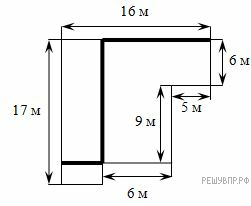 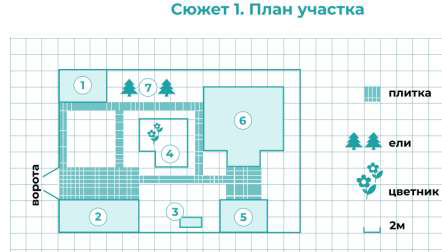 ПРЕОБЛАДАЮЩИЕ МЕТОДЫ – 
ПОЗНАВАТЕЛЬНЫЙ ЧЕРЕЗ САМОСТОЯТЕЛЬНУЮ РАБОТУ,
ИНТЕРАКТИВНЫЙ МЕТОД  - «ОБУЧЕНИЕ В СОТРУДНИЧЕСТВЕ»
6 класс. Тема урока: Площадь круга.
Форма урока: Педагогическая мастерская.
Оборудование : Предмет круглой формы, шнурок, ножницы, калькулятор.
Алгоритм деятельности групп :
1.Обвести на листе предмет круглой формы 
(крышка, блюдце, банка и т.д.)
2.Провести диаметр.
3.С помощью верёвки или шнура измерить длину окружности, 
обозначить её С.
4.С помощью линейки измерить диаметр,
 обозначить его d.
5.Разделить длину окружности на диаметр.
6.Записать полученные измерения с помощью
 формулы в тетрадь и на доску.
3,91
3,411
3,394
3,207
2,972
3,517
Что можно предположить, рассмотрев результаты деятельности ?
6 класс. Тема урока: Объём параллелепипеда.
Исследование (моделирование) несложных практических ситуаций на основе 
изученных формул и свойств фигур; вычисление объемов реальных объектов 
при решении практических задач, используя при необходимости справочники 
и вычислительные устройства



Квадрат и параллелепипед?
Площадь и объём?
Зачем измеряют?
Как измеряют?



Практическая работа в классе:
1.  Рассчитать объём воздуха в классе.
2. «Аквариум». –Сколько необходимо литров воды, чтобы пустить рыбок в аквариум а=80см, в=45см, с=50 см?
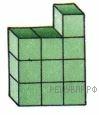 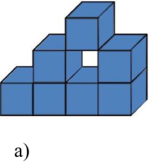 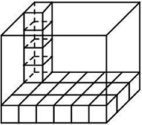 7 класс. ВПР  
Формирование смыслового чтения и анализ ситуации.

       Байкал — самое глубокое озеро на планете. Наибольшая глубина Байкала — 1642 метра. Байкал находится в Сибири между Иркутской областью и Республикой Бурятия. Живописные берега озера тянутся на 2000 километров, а площадь водной поверхности составляет 31 722 кв. км. Прибрежные территории отличаются уникальным разнообразием флоры и фауны. Вода в Байкале удивительно прозрачна: видно дно на глубине 40 метров. Запасы пресной воды в Байкале огромны: объём озера — 23 615 куб. км. Байкал является частью огромной экологической системы, охватывающей сотни тысяч квадратных километров. Специалисты считают, что снижение уровня воды в Байкале даже на 10 см приведёт к необратимым катастрофическим последствиям для всей Восточной Сибири. Есть план построить на берегу озера завод, который будет выпускать байкальскую воду в бутылках. Экологи сильно обеспокоены сложившейся ситуацией.
Предположим, что завод будет выпускать 20 миллионов 5литровых бутылок в год. Будет ли заметно понижение уровня воды в Байкале, вызванное деятельностью завода в течение трех лет? Ответ обоснуйте.
Из материалов  ОГЭ
7 класс. Тема урока: График.
Домашнее задание:
Построить график изменения 
температуры воздуха
 (8.00-20.00).
На следующем уроке сравнить
 данные по температуре.
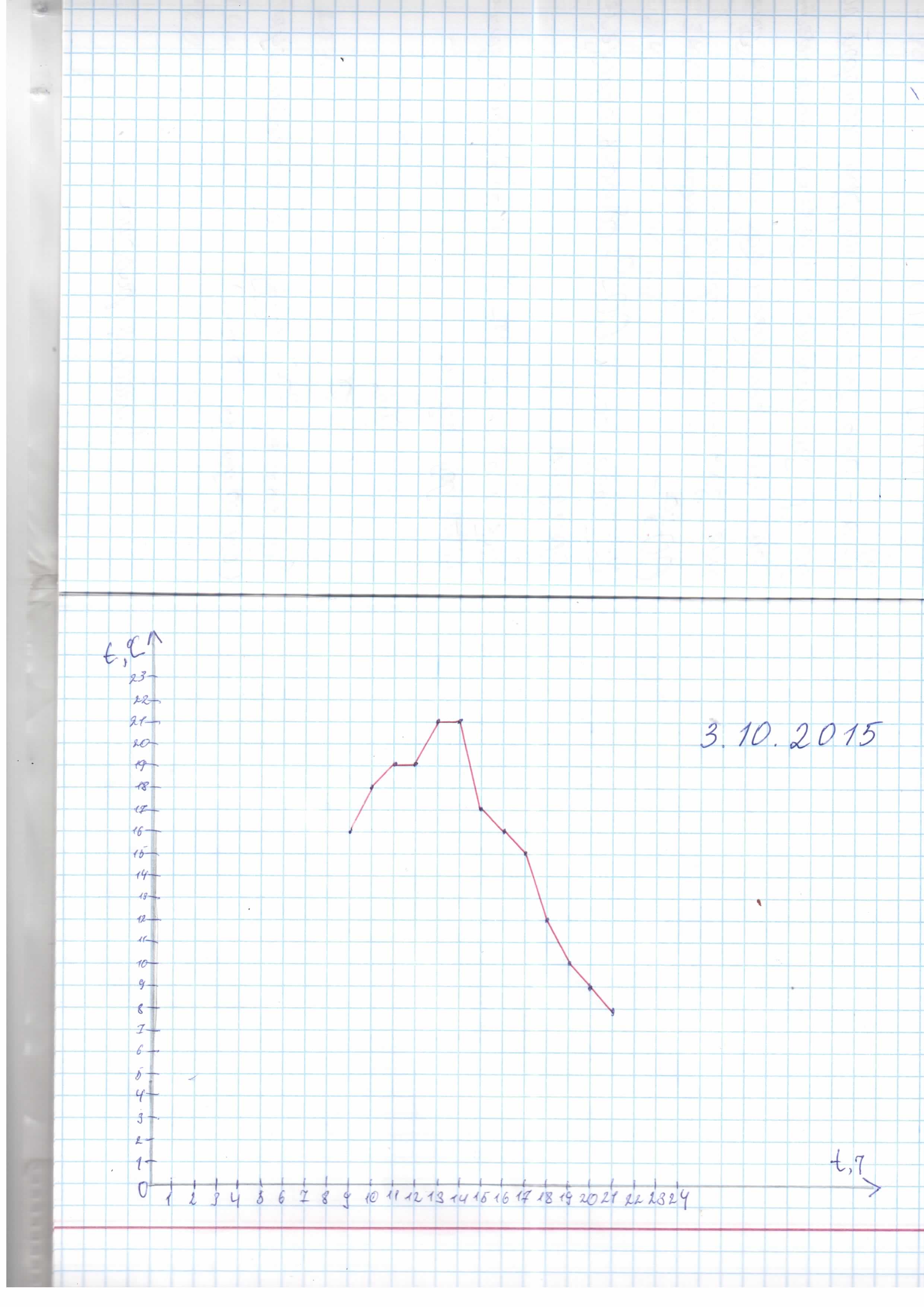 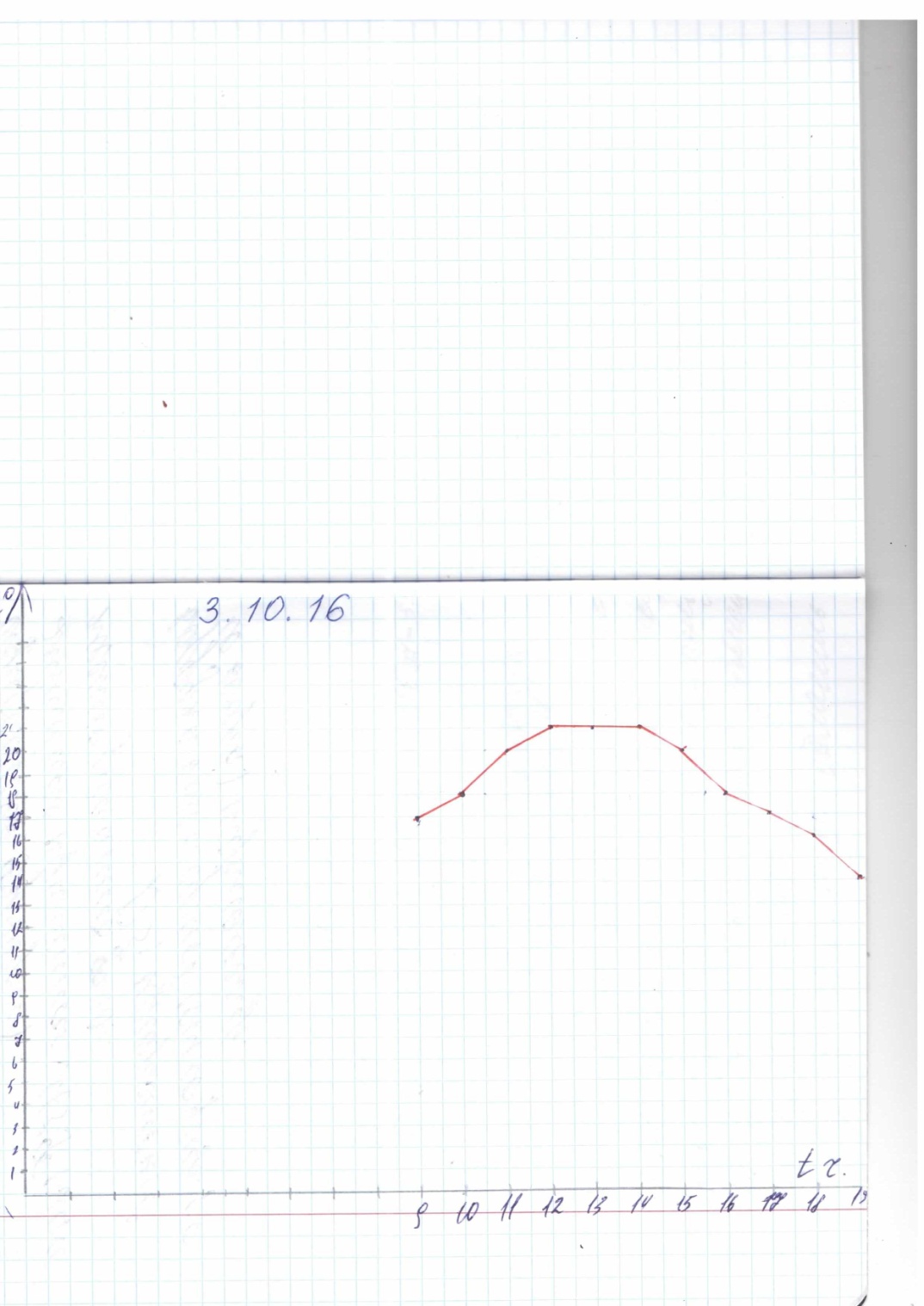 Графическое представление информации
интерпретации графиков реальных процессов;
1. Восстановление данных.
2.Ежедневно каждый болеющий гриппом может заразить
   четырех окружающих. 
  -График соответствует данным?
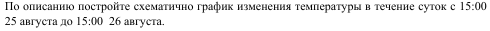 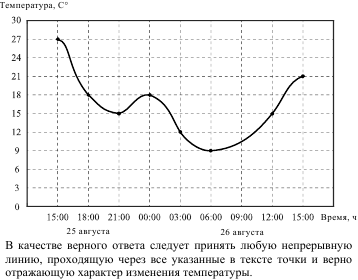 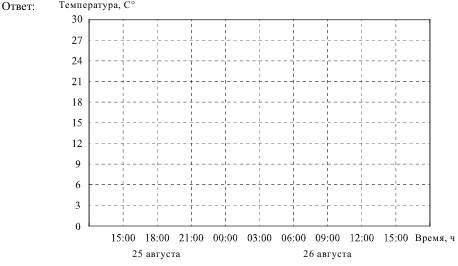 Из материалов ОГЭ
Интерпретация графиков реальных процессов;
Графическая интерпретация
ЗАДАЧА О ТРЁХ ВЕЛОСИПЕДИСТАХ
      Из одного пункта в одном направлении выехали 3 велосипедиста с интервалом в 1 час. Первый велосипедист едет со скоростью 15 км/ч, а второй со скоростью 20 км/ч. Третий догоняет первого, а еще через 9 часов догоняет второго велосипедиста. 
Найдите скорость третьего велосипедиста.
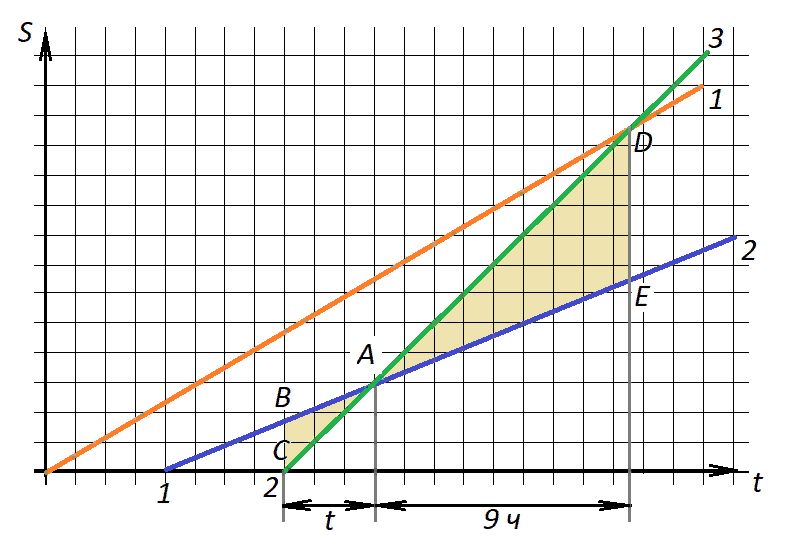 8 класс. Тема урока: Теорема Пифагора.
3   4    5
6   8    10
9   12  15
12 16  20
15  20  25
Исследование простейших математических моделей
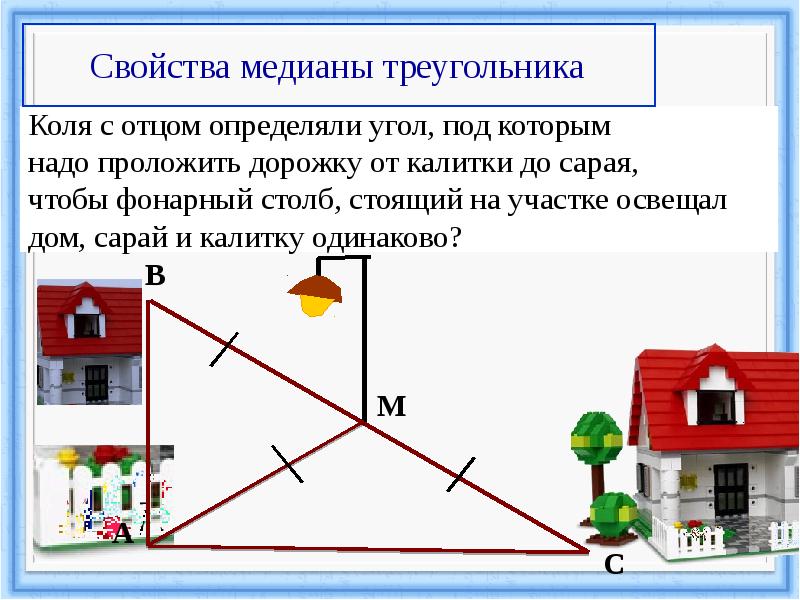 Задачи, направленные на перевод  информации одного вида в другой
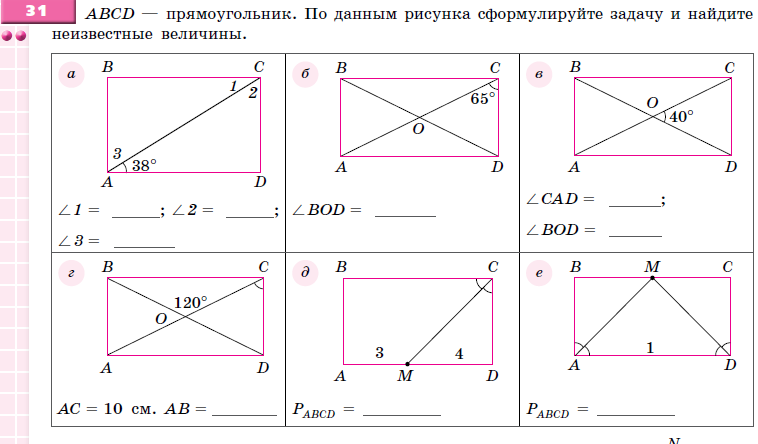 9 сюжетных задач из ОГЭ
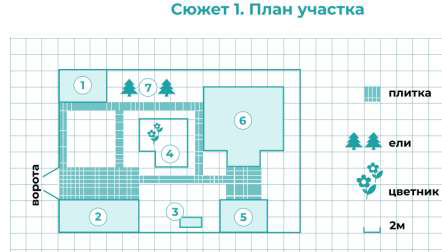 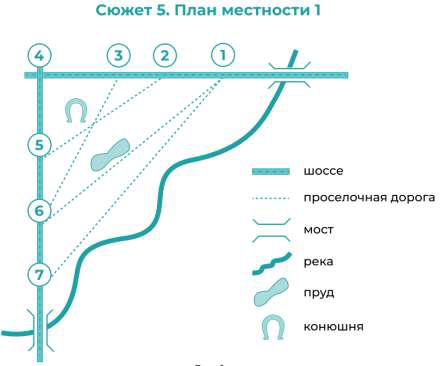 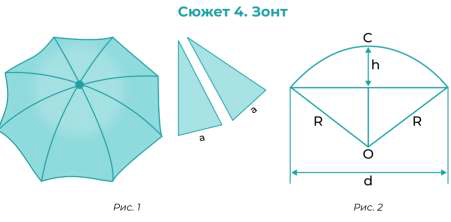 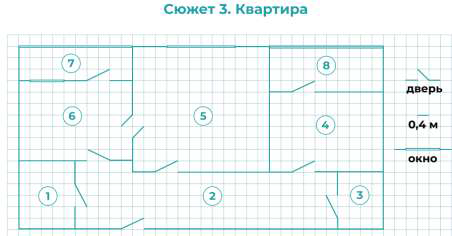 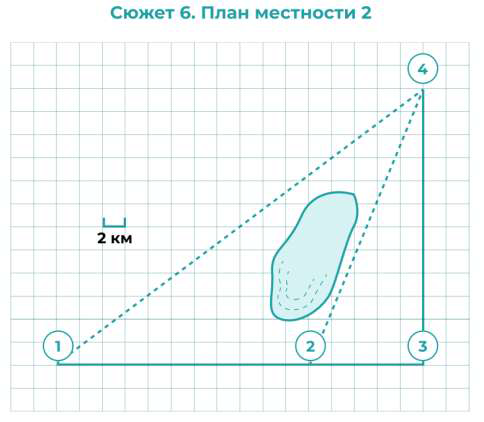 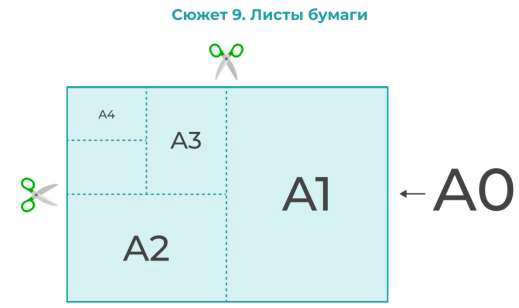 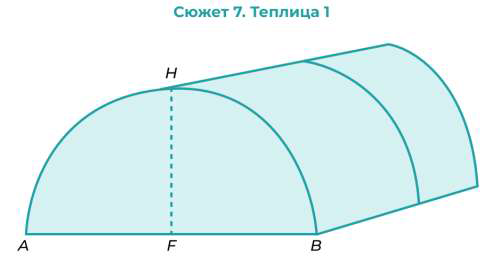 Воздушный шар
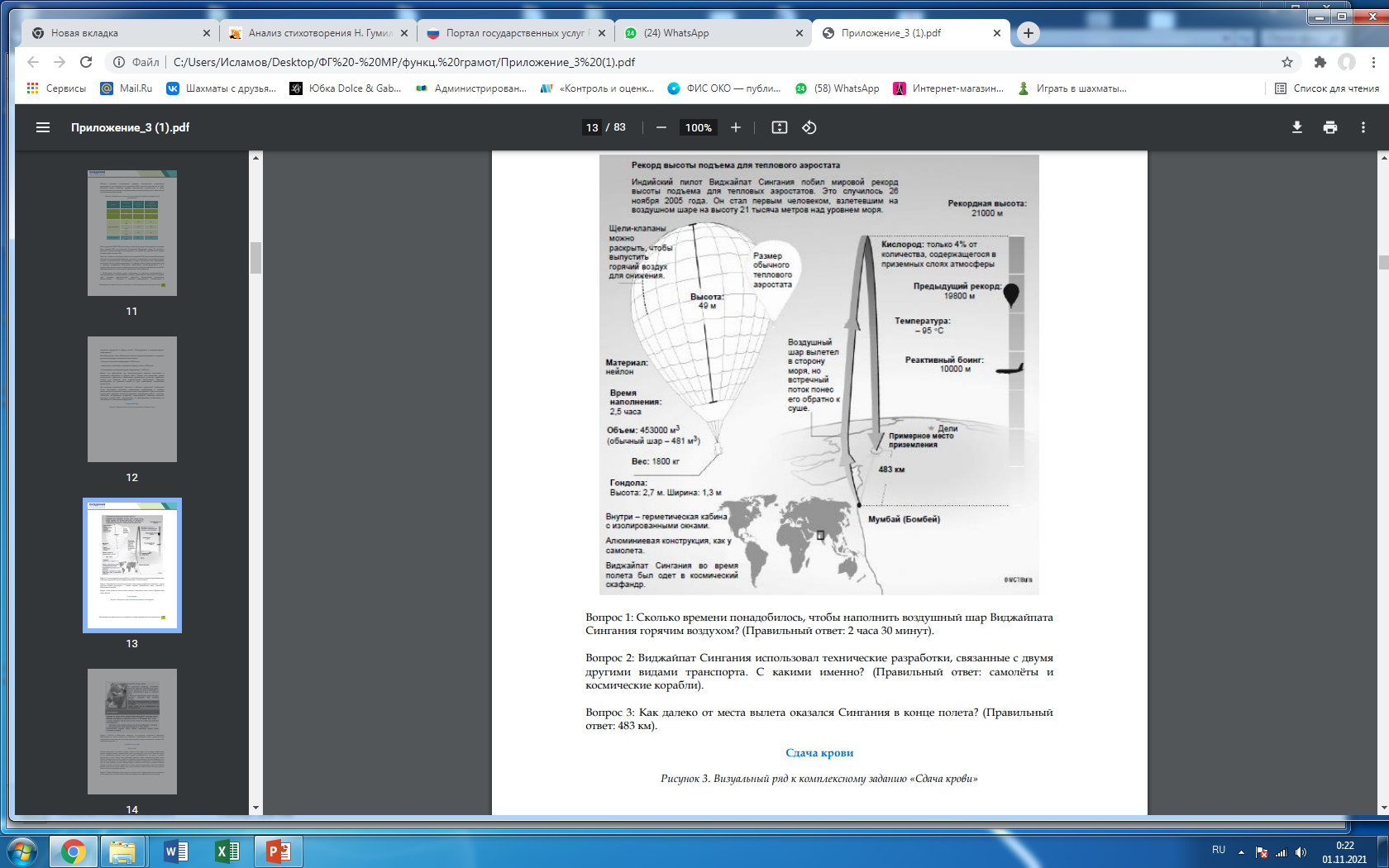 Для развития компетенции “Находить и извлекать информацию” необходимо учить школьников вычленять необходимую информацию в условиях предоставления нескольких фрагментов текста одновременно. При этом можно использовать широкий спектр инструментов, включающих работу с текстами, таблицами, диаграммами, графиками, инфографикой.
МАТЕМАТИЧЕСКОЕ СОДЕРЖАНИЕ –
 ПРЕДМЕТНОЕ ЯДРО ФУНКЦИОНАЛЬНОЙ ГРАМОТНОСТИ
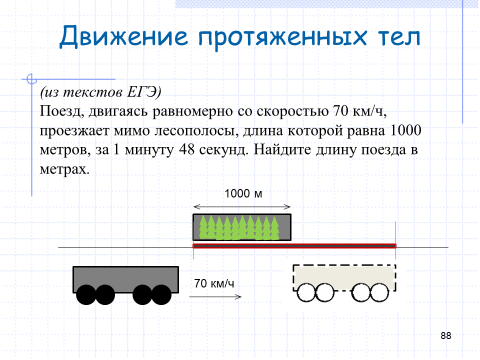 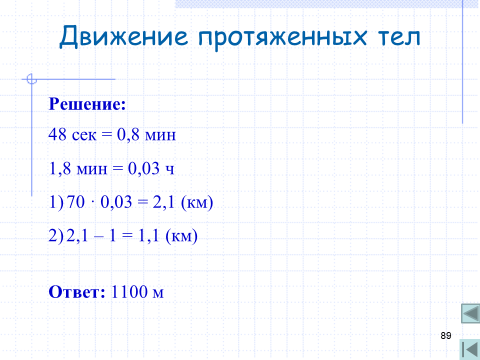 МАТЕМАТИЧЕСКОЕ СОДЕРЖАНИЕ –
 ПРЕДМЕТНОЕ ЯДРО ФУНКЦИОНАЛЬНОЙ ГРАМОТНОСТИ
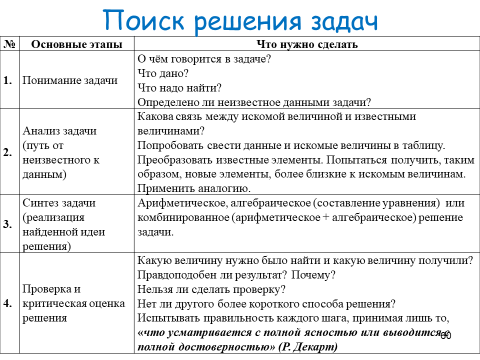 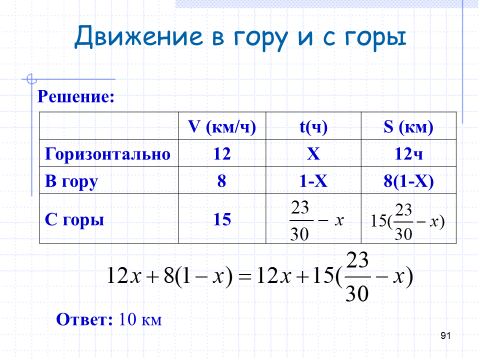 Ресурсы
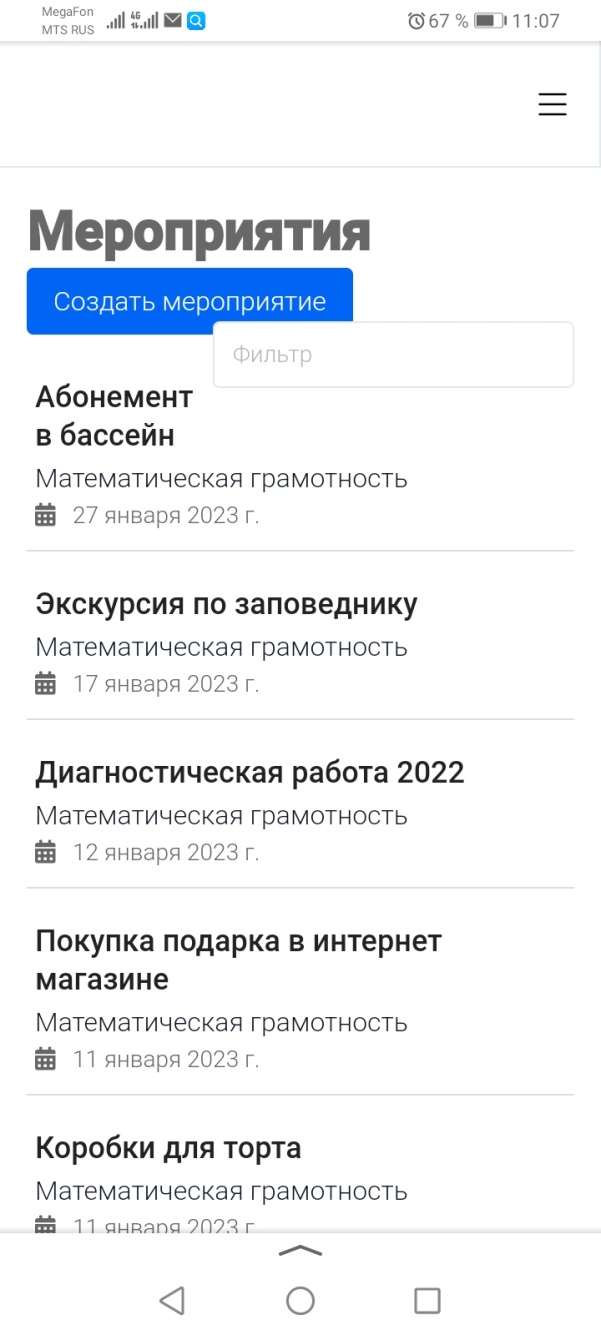 Страница на сайте Российская электронная школа
Банк заданий на сайте Института стратегии развития образования
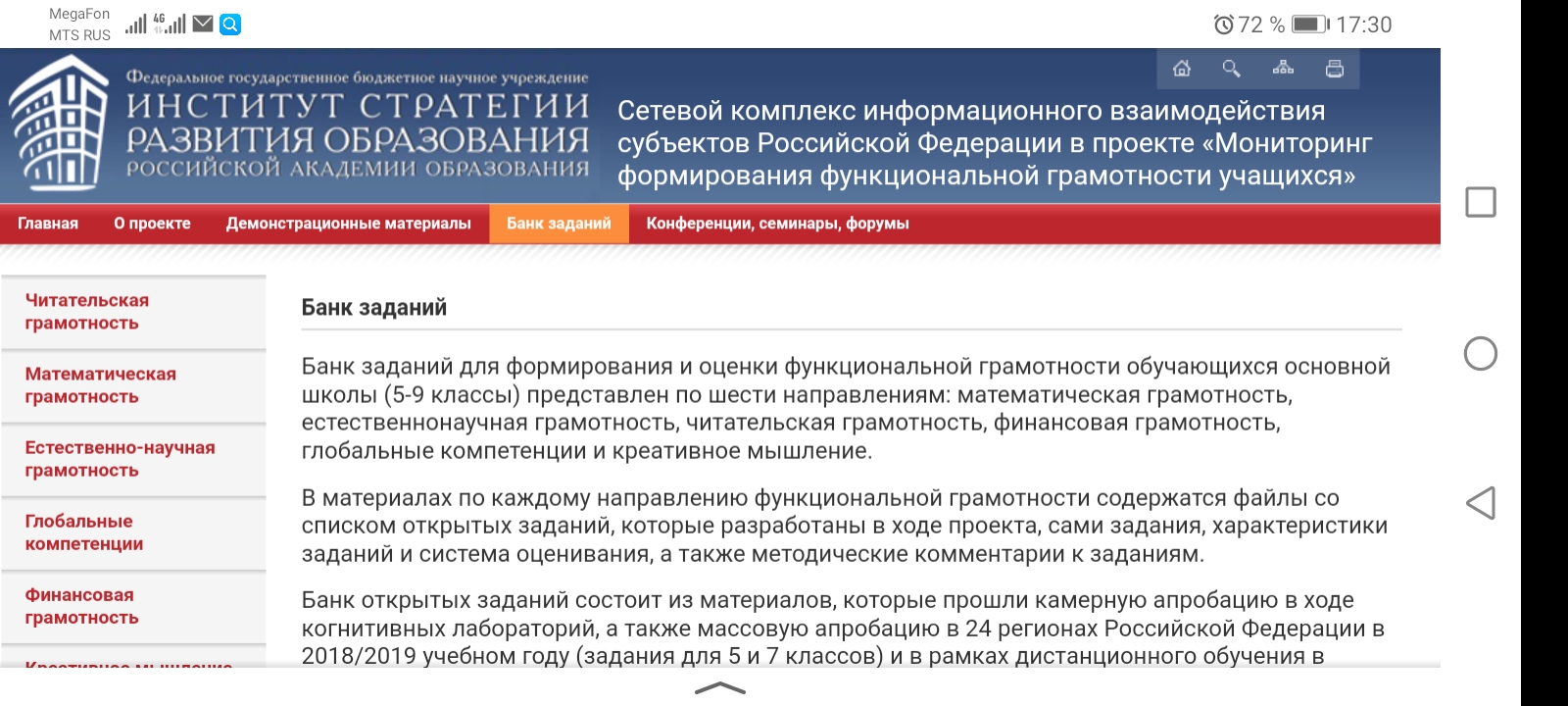 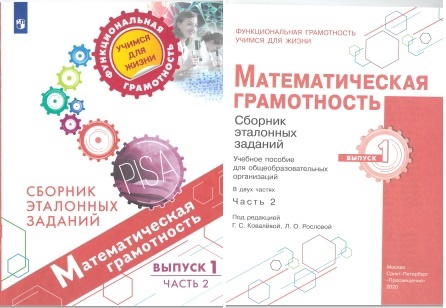 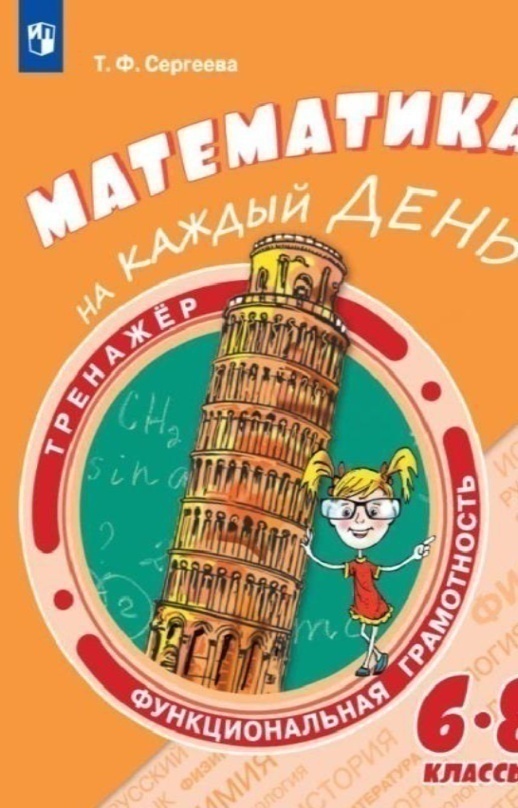 Сборники эталонных заданий
Проблема формирования функциональной  грамотности требует изменений к содержанию деятельности на уроке. Научиться действовать ученик может только в процессе самого действия, а ежедневная работа учителя на уроке, образовательные технологии, которые он выбирает, формируют функциональную математическую грамотность учащихся.